Bůh touží po své církvi
Duch svatý a církev
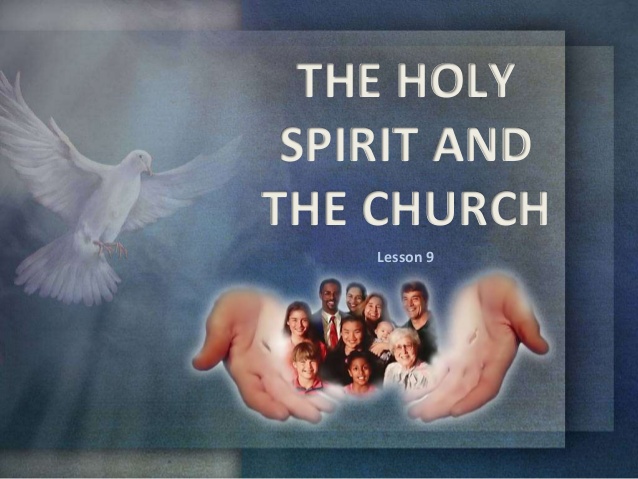 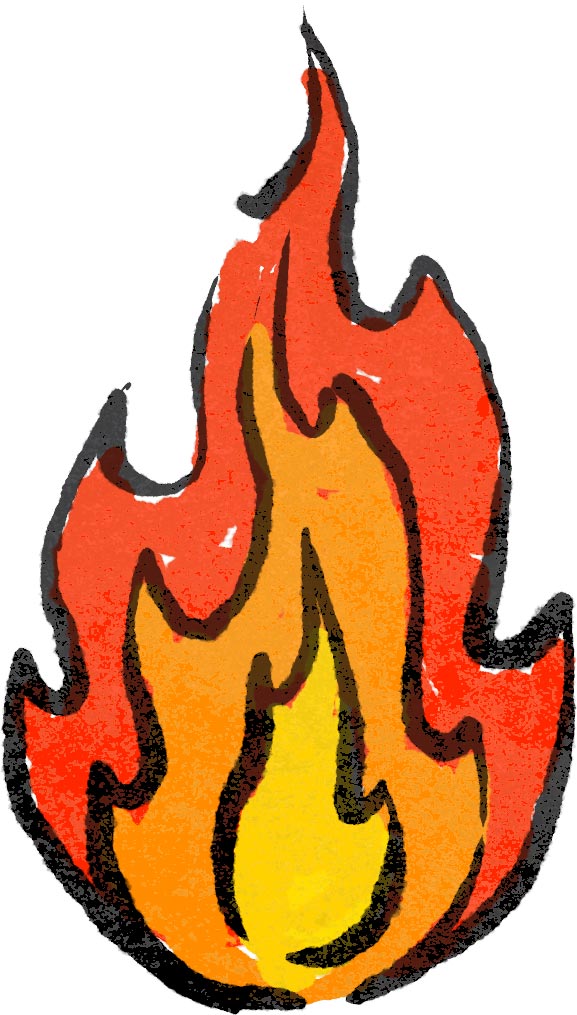 Bůh touží po své církvi
„Teprve až přijde Duch svatý, odkryje vám plnou pravdu.“ Jn 16.13; SNC
Murmansk – největší město                 za polárním kruhem
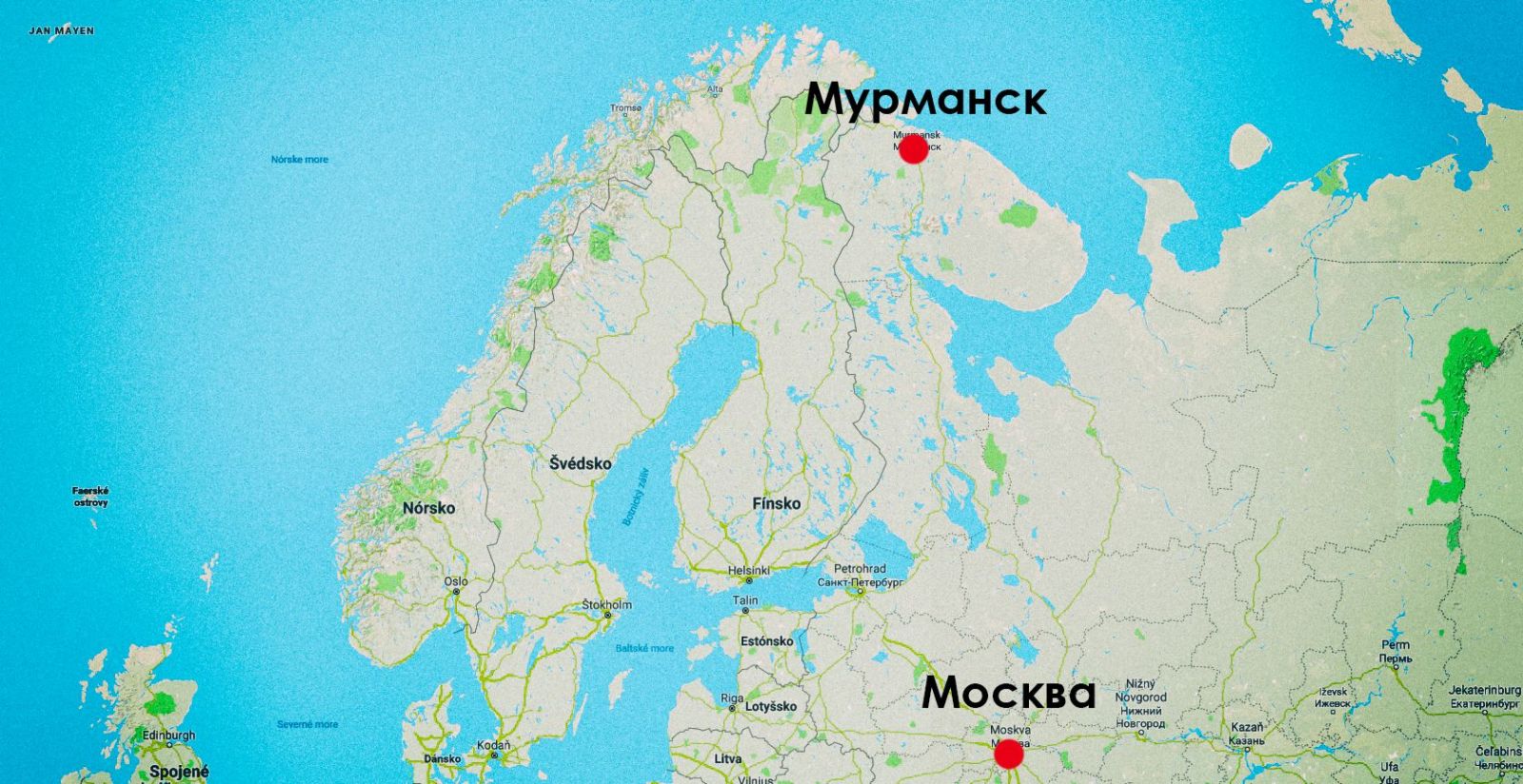 Bůh touží po své církvi
Murmansk, Rusko
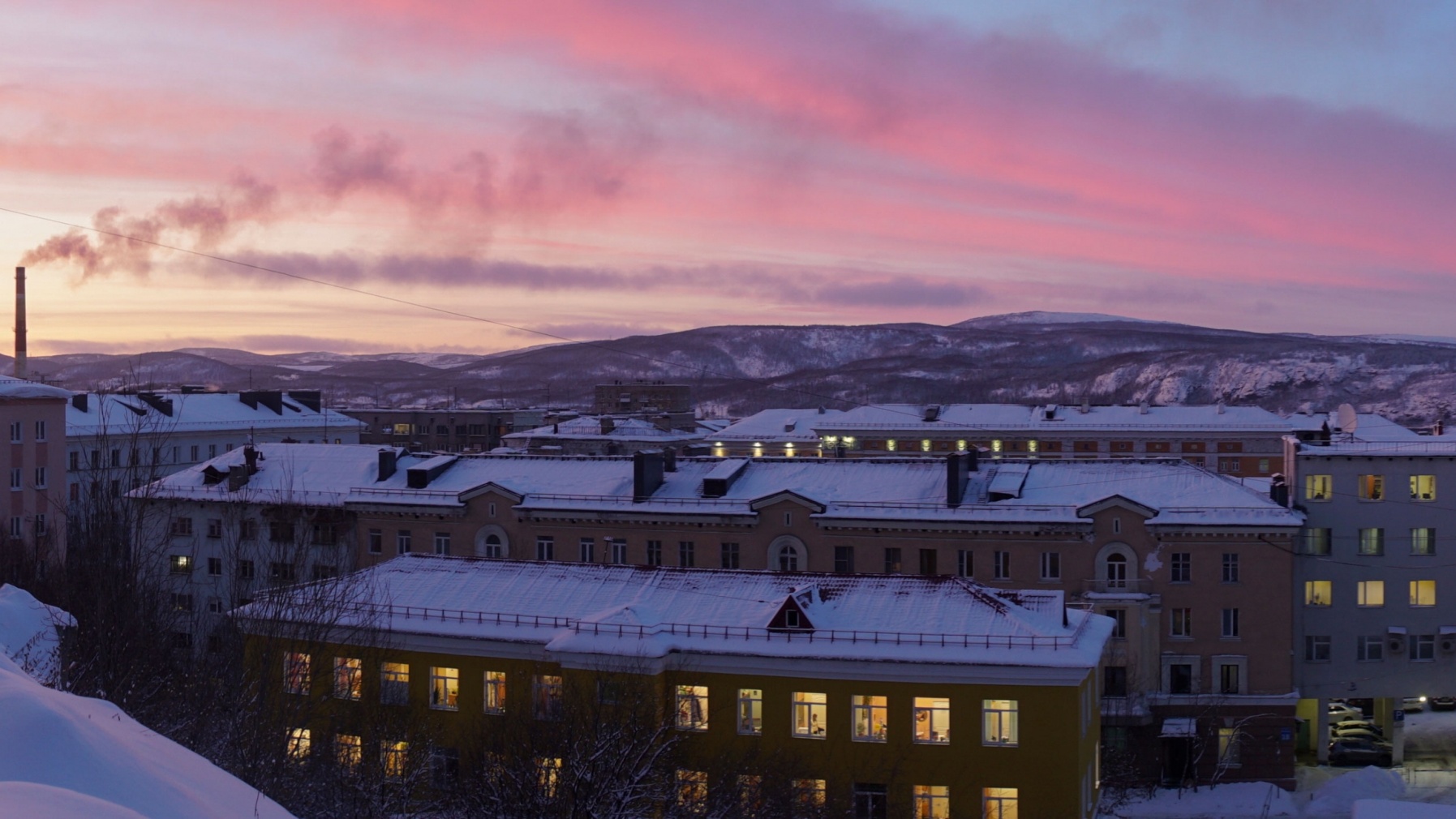 Bůh touží po své církvi
Místní sbor               
                                                d         adventistů se        mě                                                      ze 20 členů             						    zmenšil na       					          	8 členů


Murmansk - okolí
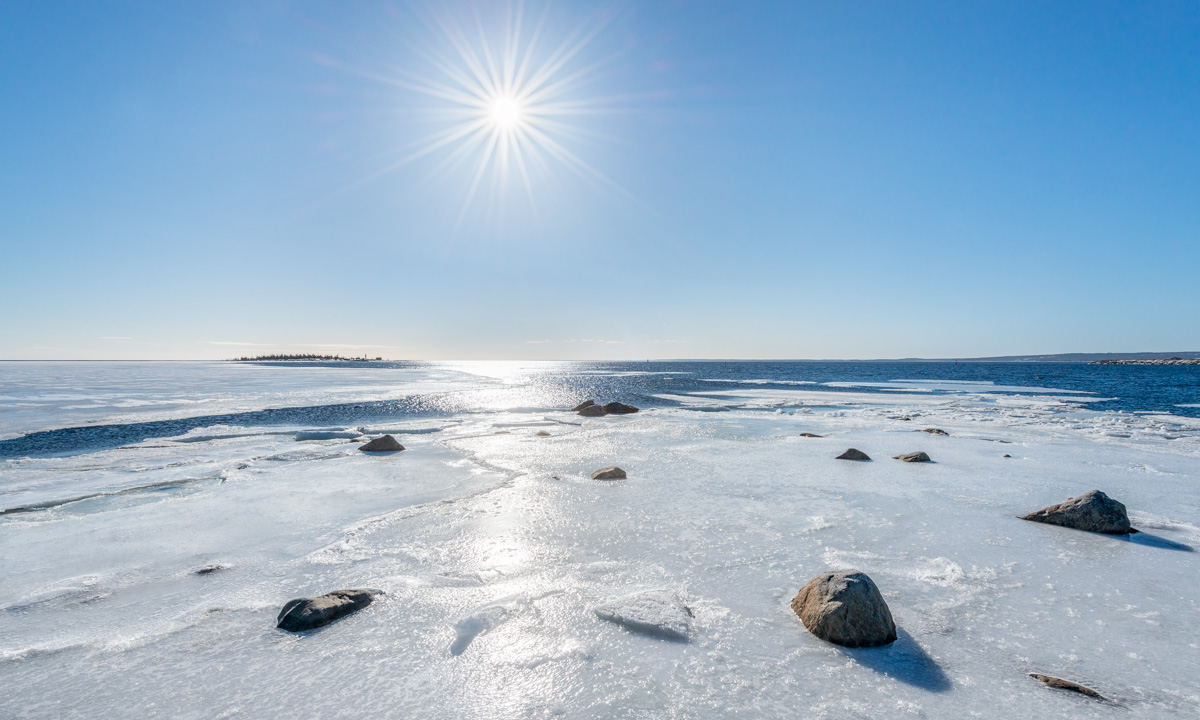 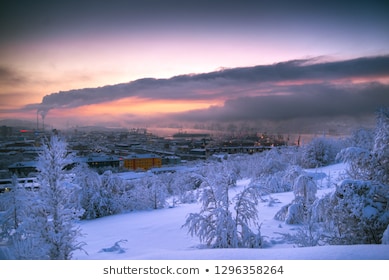 Bůh touží po své církvi
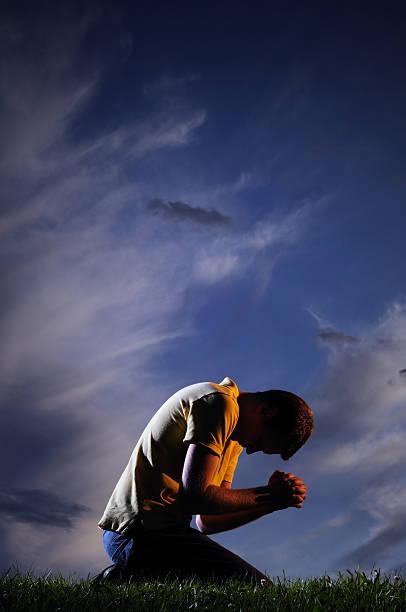 Každé ráno v 6 hodin
                                       se scházeli k modlitbám					   za naplnění a vedení 							Duchem svatým
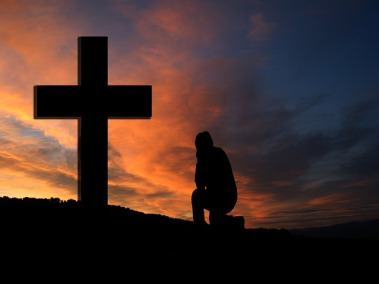 Bůh touží po své církvi
Bratři při lovu ryb bratři sboru v Murmansku učinili společný slib Bohu
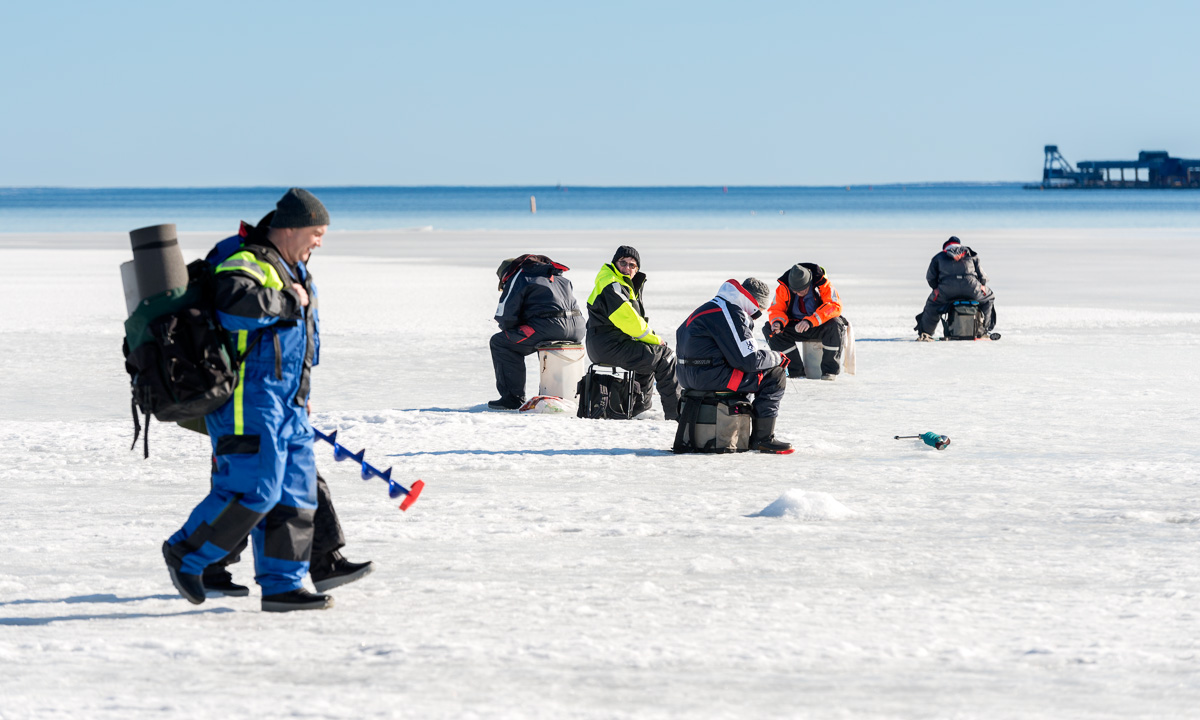 Bůh touží po své církvi
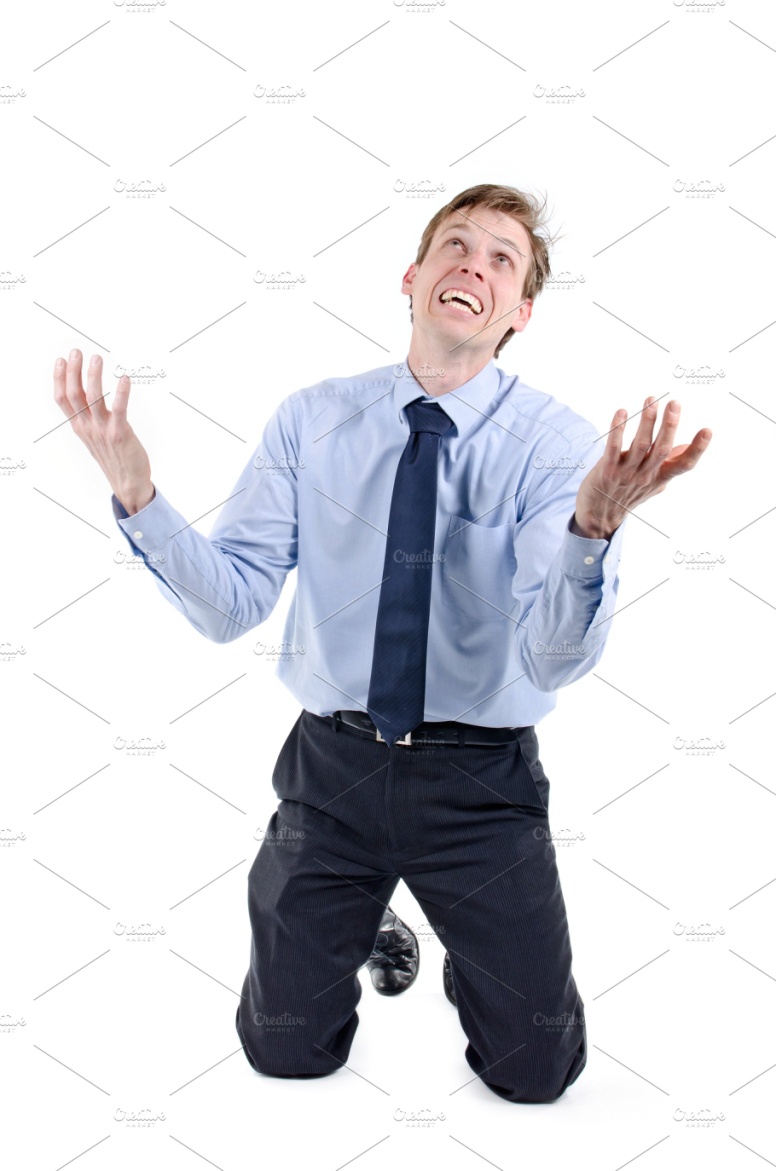 Během jednoho roku
sbor  v Murmansku                                             se rozrostl z 8 členů
na 80 členů
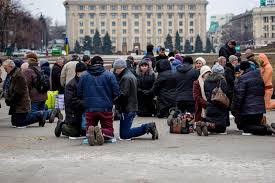 Bůh touží po své církvi
Ve Starém Zákoně se zmínka o Duchu svatém vyskytuje 88 krát. Duch svatý naplnil lidi pro zvláštní úkoly.
Besaleel
Samson
Saul
Azarjáš
Micheáš
Daniel
Ezechiel
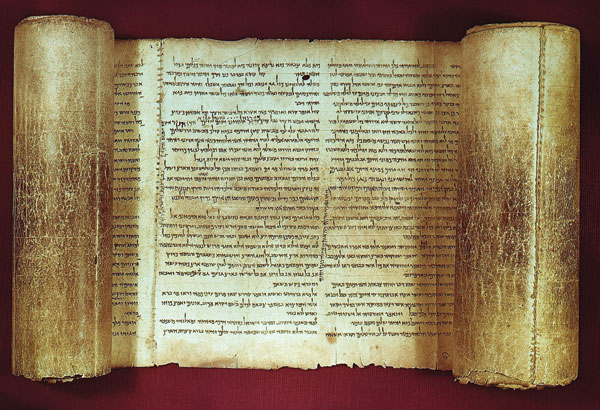 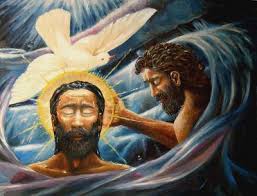 Bůh touží po své církvi
Pouze Jan Křtitel to pochopil, když o tom kázal (Mt 3,11; Mk 1,8; Lk 3,16; Jn 1,33; Sk 1,5; 11,16) Toto zdůraznění významu Ducha svatého je ojedinělé a bezprecedentní v Bibli:
„Já křtím vodou ty, kteří cítí svá provinění jako břemeno a vyznávají je. Avšak po mně přijde někdo daleko mocnější než já; … on vás bude křtít Duchem svatým a ohněm“ (Mt 3,11; SNC)
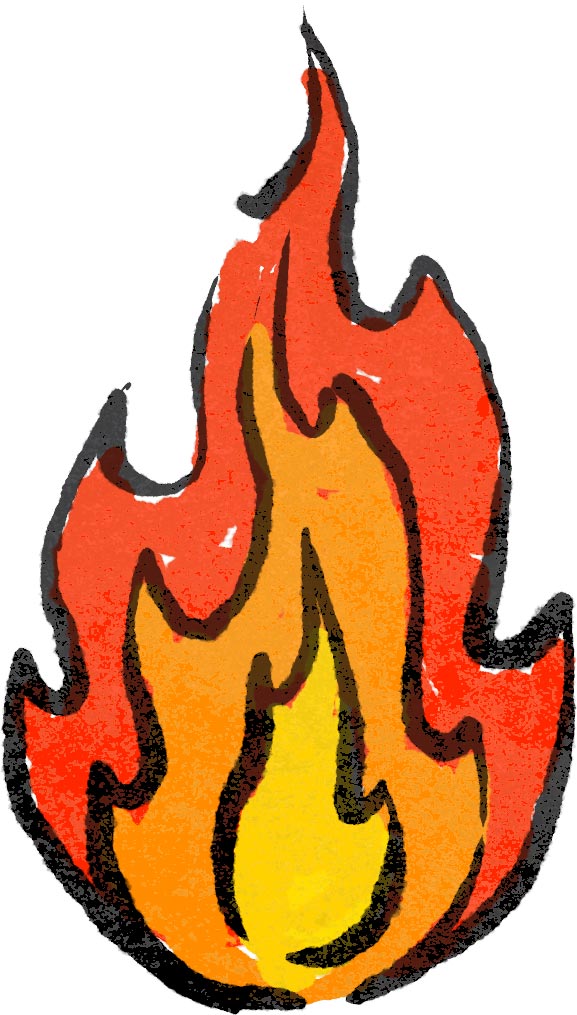 Bůh touží po své církvi
„Přimluvím se u Otce, aby vám seslal za mne Zástupce, který by navždy s vámi zůstal. Bude to Boží Duch, který vás povede k pravdě. Lidem, kteří dají jen na své smysly a pocity, zůstane skryt. Vám nebude cizí, protože bude s vámi a ve vás. Vrátím se k vám a nenechám vás opuštěné“ (Jn 14, 16-18; SNC)
PARAKLETOS = Utěšitel, Rádce, Sponzor nebo Advokát
Bůh touží po své církvi
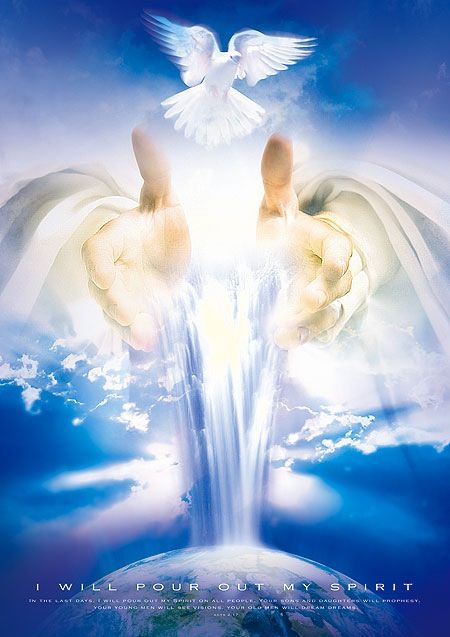 „Poslední den svátků, kdy kněží v průvodu nesli vodu do chrámu, stal tam Ježíš a volal: „Kdo má žízeň, pojď se ke mně napít. Písmo říká, že nitro každého, kdo ve mne věří, vydá životodárný pramen.“ Mluvil o Božím Duchu, který měl být seslán až po dovršení Ježíšova díla na zemi. Měl ho dostat každý, kdo v Ježíše uvěří.“ (Jn 7,37-39; SNC).
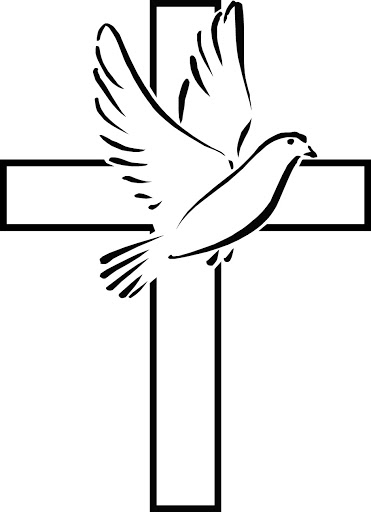 Bůh touží po své církvi
Kříž a jeho přijetí 
 a pochopení 
a až se společenství stane jednotným
 – toto jsou dva předpoklady přijetí Ducha svatého církví v plnosti.
Toužíte i vy po naplnění Duchem svatým?
Bůh touží po své církvi
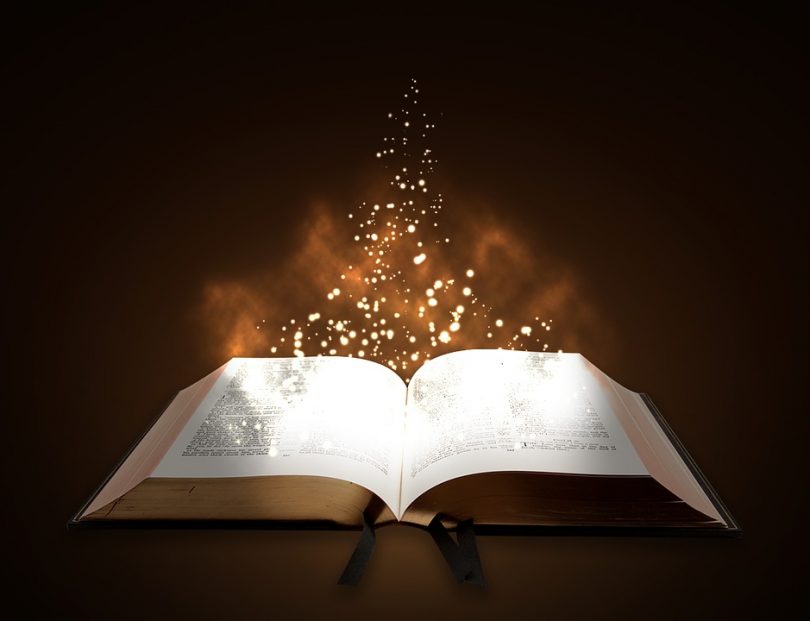 Každému z nás dal Kristus ze své bohaté zásoby zvláštních schopností právě tolik,  kolik uznal za potřebné. Tak promluvil prorocky o Kristu již David: Když se po svém vzkříšení a vítězství nad satanem triumfálně vrátil do nebe, obdaroval lidi skvělými dary.“ 
Ef 4,7.8; SNC
Bůh touží po své církvi
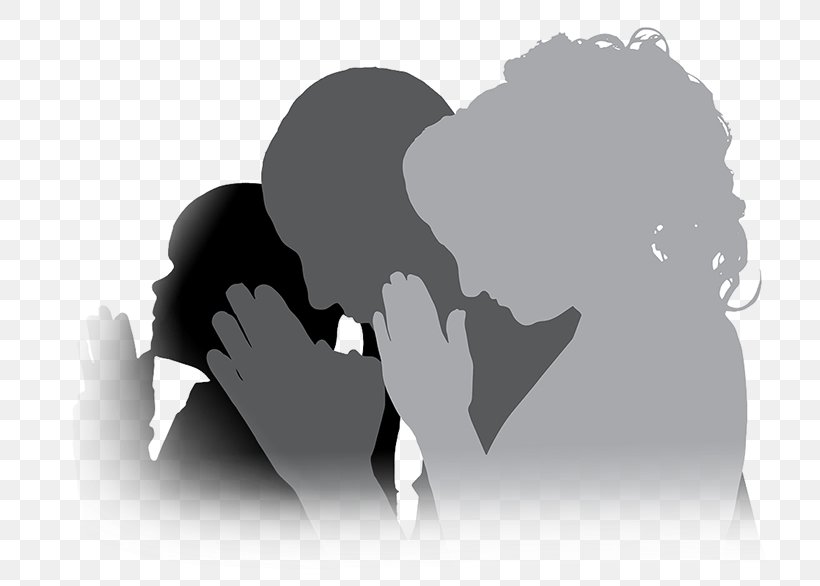 „že všichni se jednomyslně a vytrvale modlili“ (Sk 1,14; SNC). A nadto nadevše „Uvědom si, že právě Boží laskavost vede člověka k tomu, aby se zastyděl a začal nový život!“ (Ř 2,4; SNC).
Pochopení významu kříže a sjednocení společenství sboru – to jsou dva předpoklady pro přijetí plnosti Ducha pro církev i dnes.
Bůh touží po své církvi
A co církev a sbor dnes? Jsme zaměřeni na kříž a toužíme milovat jeden druhého? Máme osobní společenství s Bohem, který nám vše dává, a sdílíme společenství jeden s druhým?
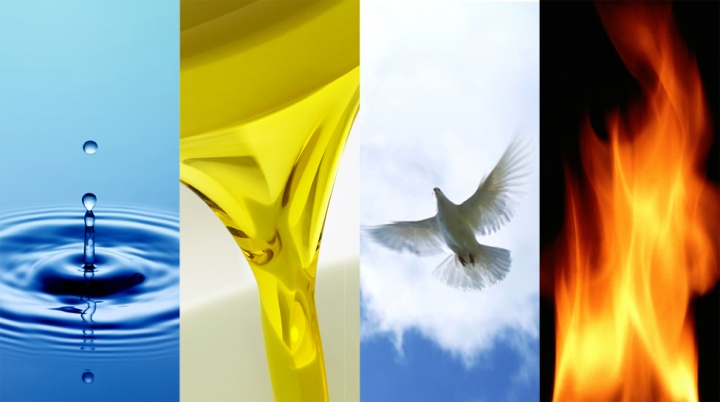 Bůh touží po své církvi
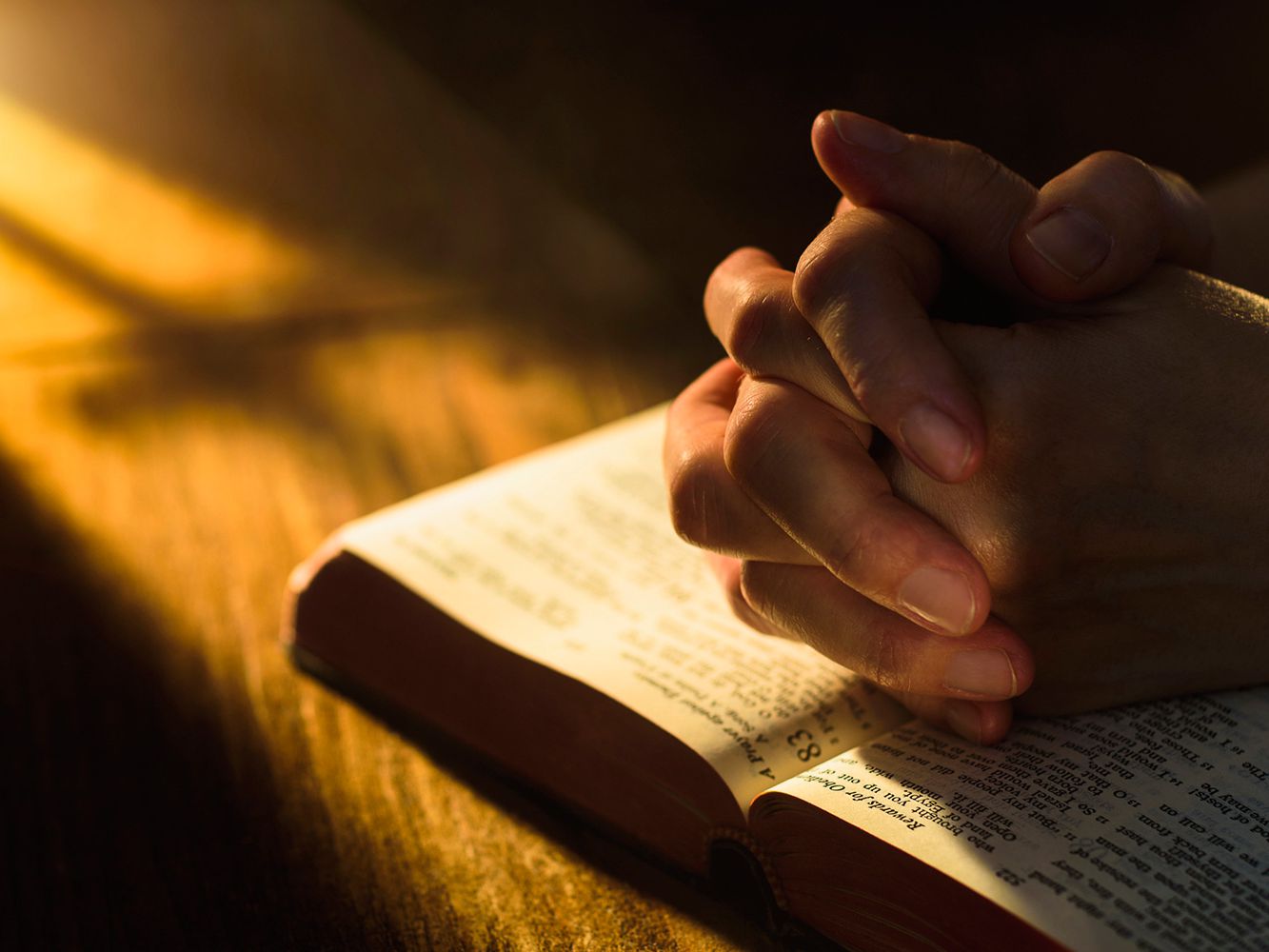 „Když byli ještě spolu, řekl jim, aby po jeho odchodu neopouštěli Jeruzalém, ale čekali tam, až Bůh vyplní svůj slib. Vysvětlil jim: „Jan křtil vodou, ale vás Bůh v nejbližších dnech pokřtí svým svatým Duchem… Teď dostanete Ducha svatého a s ním zvláštní sílu k tomu, abyste se stali mými vyslanci.“               (Sk 1,4.5.8; SNC)
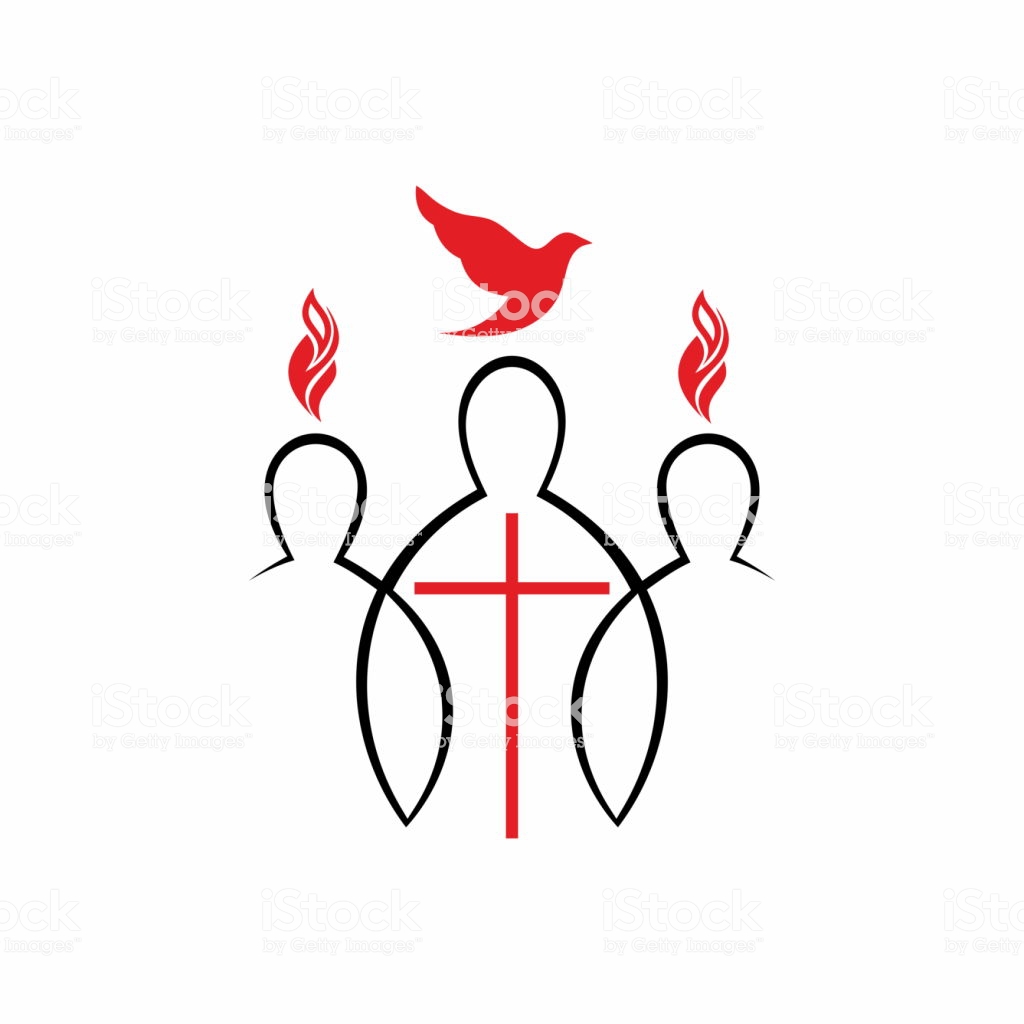 Bůh touží po své církvi
„Je pravda, že až se v době konce bude Boží dílo na zemi chýlit ke svému závěru, bude horlivé úsilí posvěcených věřících pod vedením Ducha svatého doprovázeno neobyčejnými znameními Boží přízně…   Duch svatý bude v pravé církvi přítomen až do doby konce.“     (PNL 32; AA 53-54)
Bůh touží po své církvi
Bývalý ateista a ekologický aktivista kazatelem – Jan Haugg, 30 let
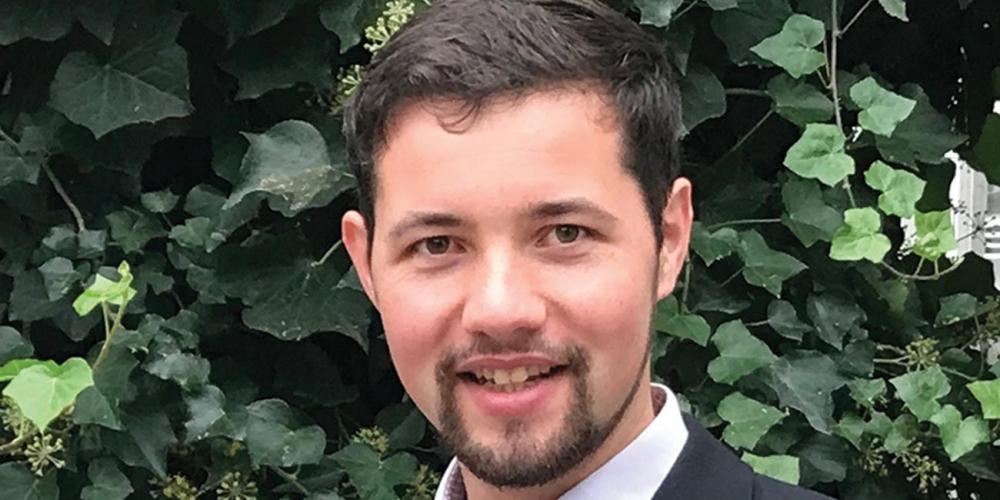 Sborový dům církve adventistů v Oslo
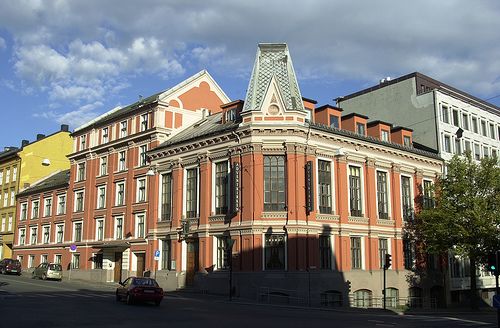 Norsko
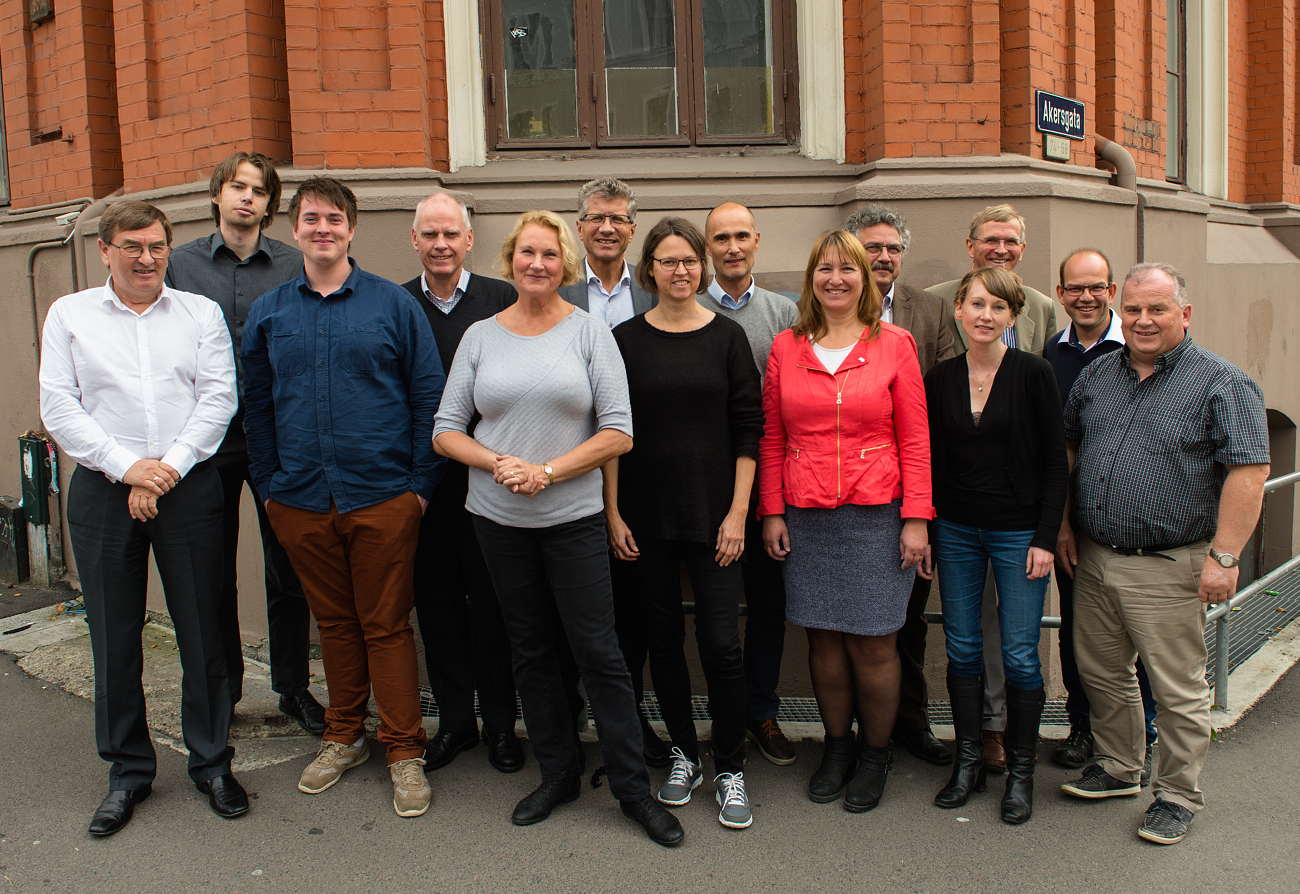 Biblický seminář církve adventistů        v Bogenhofen, Rakousko
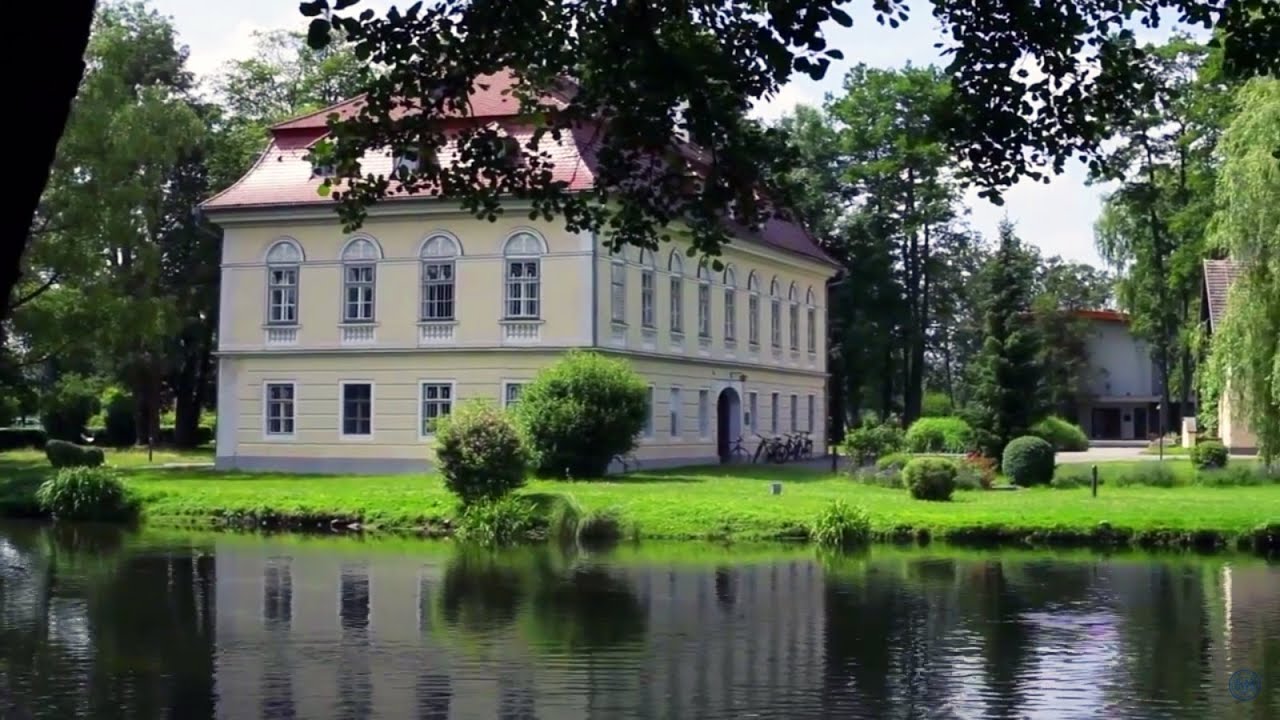 Bůh touží po své církvi
Bývalý ateista a ekologický aktivista kazatelem – Jan Haugg, 30 let
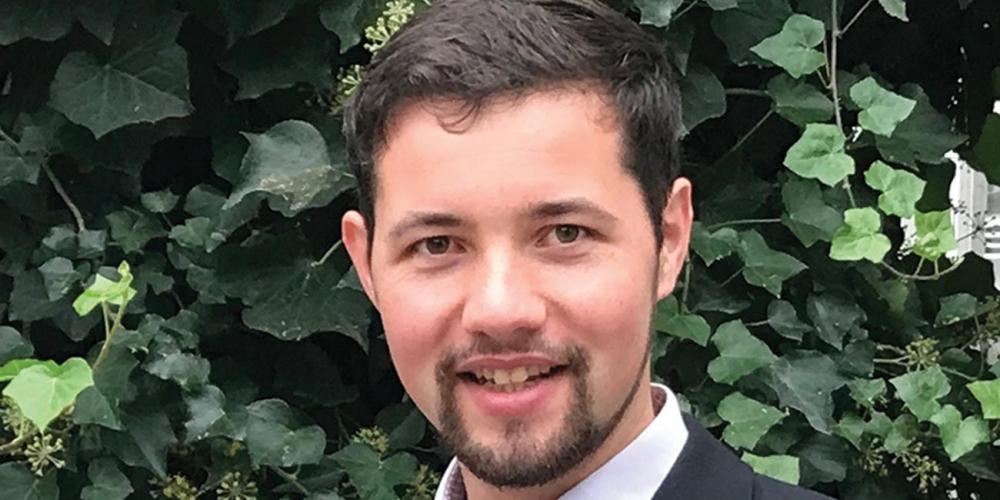 Sbírka 13. soboty je na obnovu hlavní budovy Teologické akademie církve adventistů                         v Marienhöhe, Darmstadt, Německo
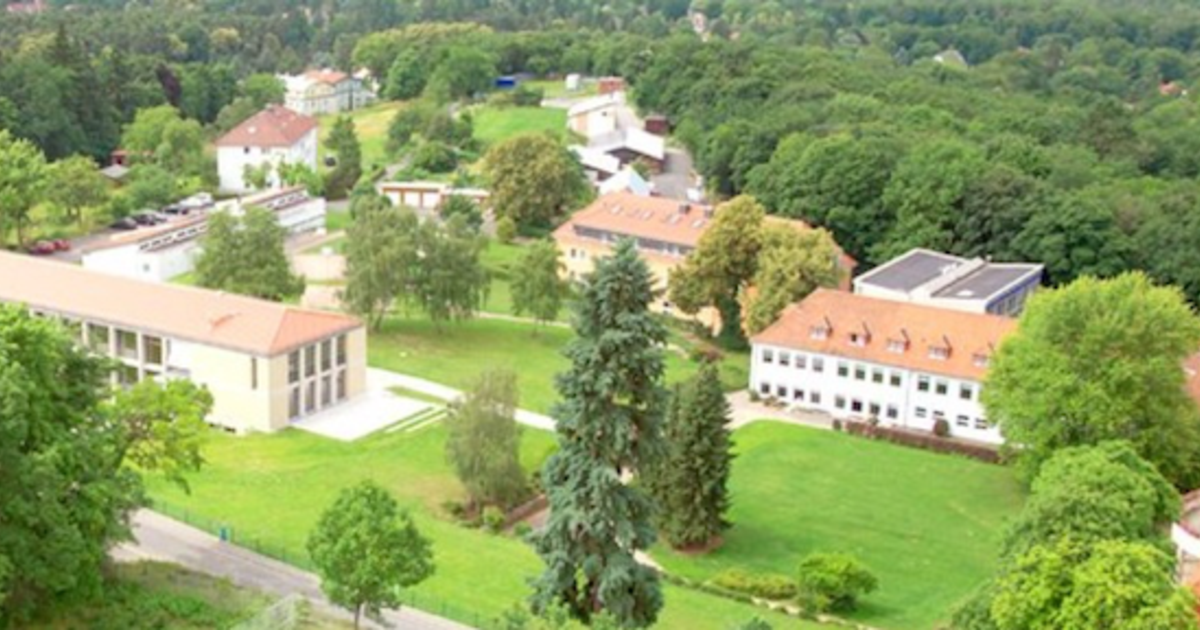 Bůh touží po své církvi
Duch svatý a církev
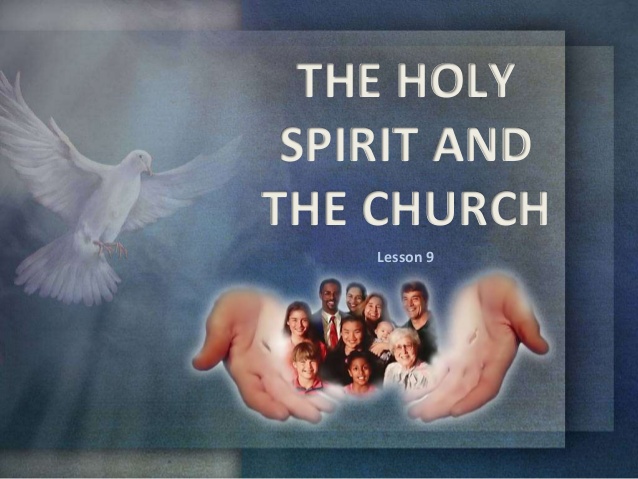 Bůh touží po své církvi
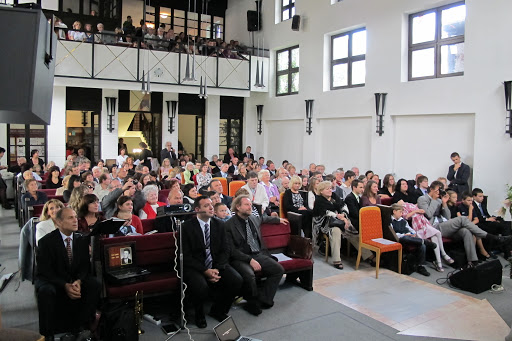 Bůh touží po své církvi
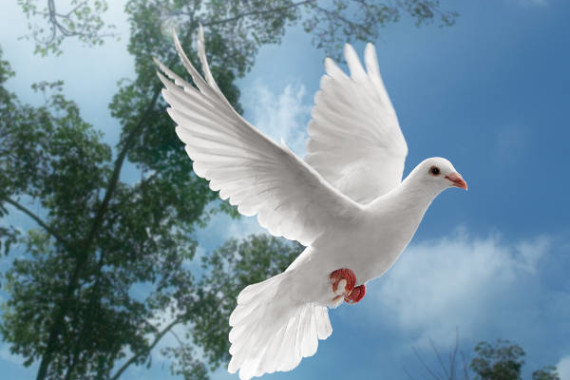 „Jan křtil vodou, ale vás Bůh                     v nejbližších dnech pokřtí svým          svatým Duchem…
Teď dostanete Ducha svatého           a s ním zvláštní sílu k tomu,       abyste se stali mými vyslanci.“
Sk 1,5.8; SNC
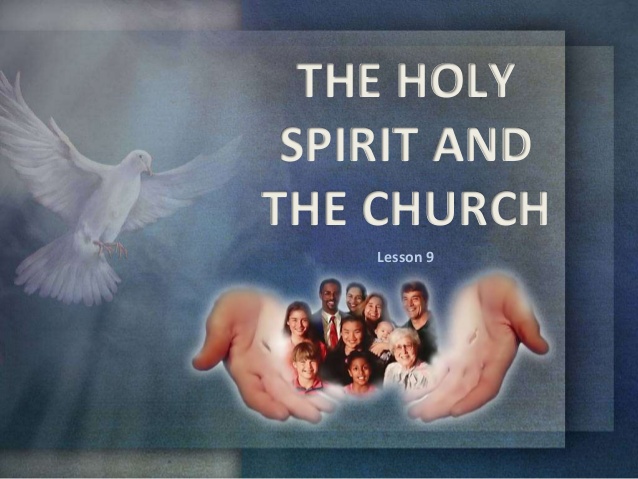 Duch svatý a církev